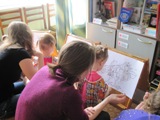 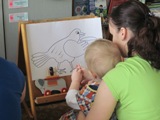 Цветные ладошки
Система работы с детьми  1.5 -3 лет  не посещающими детский сад
Оказание педагогической и психологической помощи родителям, 
воспитывающих детей в домашних условиях
МБДОУ «ДДС № 21» 
воспитатель высшей категории 
Трапезникова Галина Анатольевна
Цель: содействие формированию
 у детей интереса и ценностного отношения к занятиям различными видами деятельности посредством взаимодействия со взрослыми
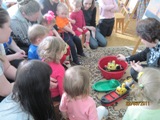 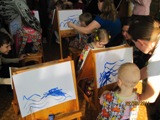 Задачи 
 художественно-творческого развития 
детей 1,5 – 3 лет:
Формировать способы зрительного и тактильного обследования хорошо знакомых предметов
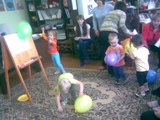 Обучать детей обнаруживать связь между хорошо знакомыми предметами и явлениями окружающего мира и их изображениями в рисунках, аппликациях, на картинках в детских книжках, вылепленных фигурках
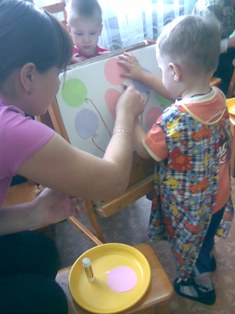 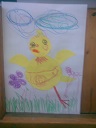 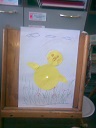 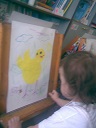 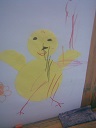 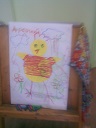 Учить детей видеть цельный художественный образ
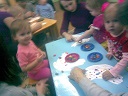 Показывать детям в игровой форме процесс создания образов – организовать наблюдение за художественной деятельностью воспитателя
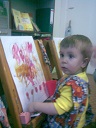 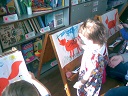 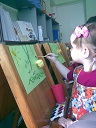 Учить  использовать различные способы создания изображения
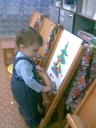 Постепенно усложняя задания, осваивать более сложные средства выражения эмоции
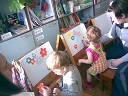 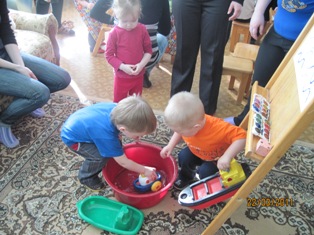 Развивать художественно-творческие способности, цветовосприятие мелкую моторику рук, навыки речевого общения
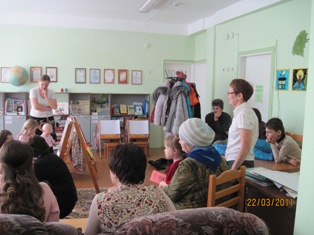 Консультировать родителей по вопросам  развития у детей способностей к изобразительной деятельности
Предполагаемый  результат

- успешная адаптация к детскому саду;
- дети знают, как пользоваться кистью, красками, пластилином;
- эмоционально откликаются на картины;
- умеют вслушиваться в речь взрослого и понимают ее содержание, соотносят  названия предметов и действий со словесным обозначением